CENTRE
MUNICIPAL DE SANTE
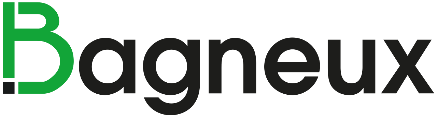 HISTOIRE DU CENTRE
D’hier à aujourd’hui…
1942
27 / 06 / 1942
1ere deliberation du CM imaginant le lieu et l’équipement puis début des consultations
STATISTIQUES
12 614
+ 30000
Patients accueillis
par an
Consultations
par an
STATISTIQUES
STATISTIQUES
80 % de Balnéolais
UNE OFFRE DE SOINS DE QUALITE
Médecine Générale (9 médecins, certains avec des compétences particulières)
Médecine spécialisée  (Cardiologie, Dermatologie, Gynécologie, Maladie Infectieuse, Ophtalmologie, Rhumatologie, Traumatologie)
Service Dentaire (dédié aux enfants 0-25 avec prise en charge orthodontique)
Service de Radiologie
Service de Laboratoire
Service de Vaccination gratuite
Centre de Santé Sexuelle (CeGIDD + CPEF)
Télé expertise en Dermatologie
Paramédicaux (Audioprothésiste, Diététicien, Infirmerie, Podologue, Psychologue)
Une specialisation dans la prévention
01
Santé des enfants
Hygiène de vie, hygiene Bucco Dentaire,
Plan Local de Nutrition
Santé des jeunes
02
Prévention des conduits à risques, santé sexuelle, promotion de la santé, Plan Local de Nutrition
Une specialisation dans la prévention
03
Santé des personnes vulnérables
Prévention et dépistages, Point Santé, Animation du réseau local
Gestion des crises sanitaires
04
Mise en place de centre de vaccination Type COVID-19
Le projet d’extension du CMS :
UN PROJET AMBITIEUX
4 cabinets médicaux supplémentaires
Accueil de la Maison des Adolescents du Sud 92
Création d’une Maison de la Prévention
Création d’une Maison Médicale de Garde Soirs et Week-end
Extension des horaires du Laboratoire
Mise en place d’un sas en cas d’épidémie
Modernisation des équipements
Un équipement entièrement accessible aux patients
Maison de la Prévention
Cette maison de la prévention, bien qu’ouverte à tous, visera à accompagner des personnes en situation de vulnérabilité sociale – migrants, femmes isolées, familles monoparentales –  afin de favoriser des démarches de prévention et l’appropriation des dispositifs de leurs droits sociaux ainsi qu’en matière de santé.

Avec une équipe pluridisciplinaire, les membres de l’équipe de la Maison de la Prévention construiront des partenariats avec de nombreuses associations et iront a la rencontre des personnes les plus vulnérables.
Maison Médicale de Garde
Accueil du Lundi au Vendredi de 20H à Minuit
Accueil le Samedi de 14H à Minuit
Accueil le Dimanche de 10H à 20H

Sans RdV ou sur regulation SAMU
Pour des motifs qui ne peuvent pas attendre un rendez vous chez le médecin traitant
Maison des Adolescents 92
La Maison des Adolescents des Hauts-de-Seine sera un lieu d’accueil, d’écoute, d’information et d’accompagnement pour les adolescents et leur entourage. Cet accueil s’adressera aux jeunes âgés de 11 à 21 ans, leurs parents et les professionnels.
L’équipe : infirmière et psychologue.
Les accueils seront libres, sans rendez-vous et confidentiels.

Les entretiens et ateliers seront gratuits, sans formalités administratives, et dans le respect de l’anonymat si vous le souhaitez. Quelle que soit la (les) raison(s), la MDA 92 vous accompagnera pour vous aider dans les difficultés que vous rencontrez en tant qu’adolescent.
COÛT DE
L’OPERATION
INVESTISSEMENT
6,1 M d’euros
SUBVENTIONS
2,1 M d’euros du Département
250 000 € de l’ARS
DES PARTENAIRES
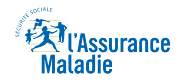 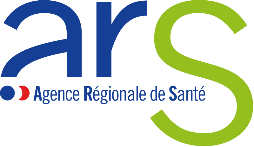 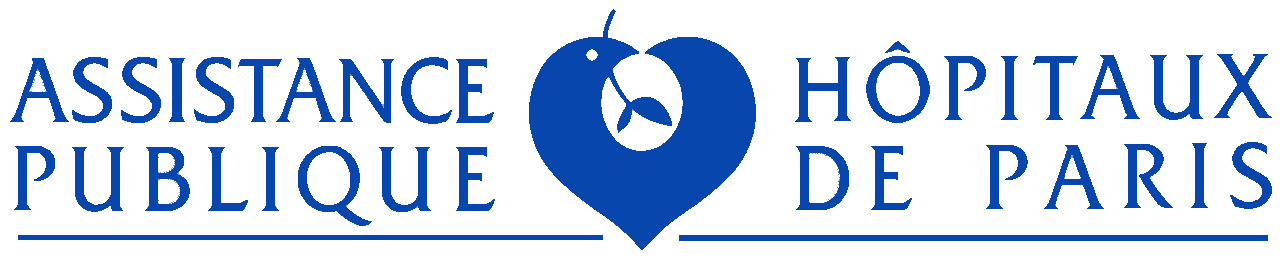 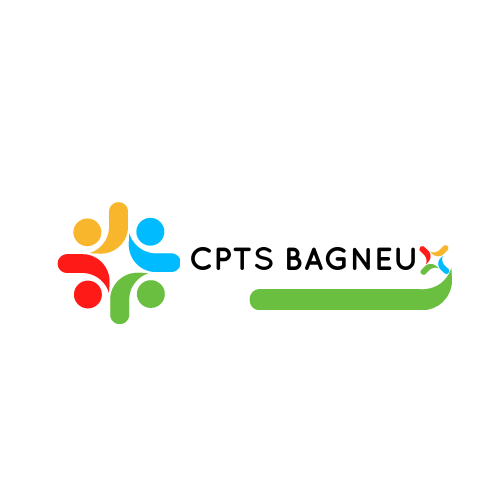 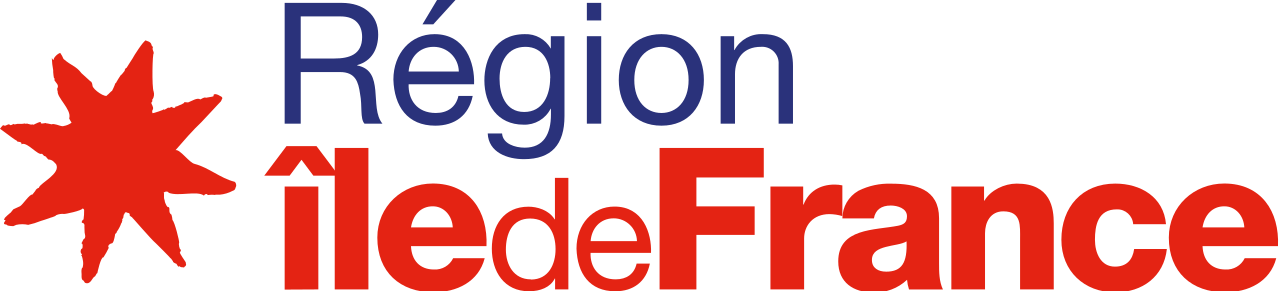 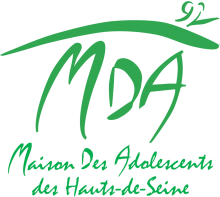 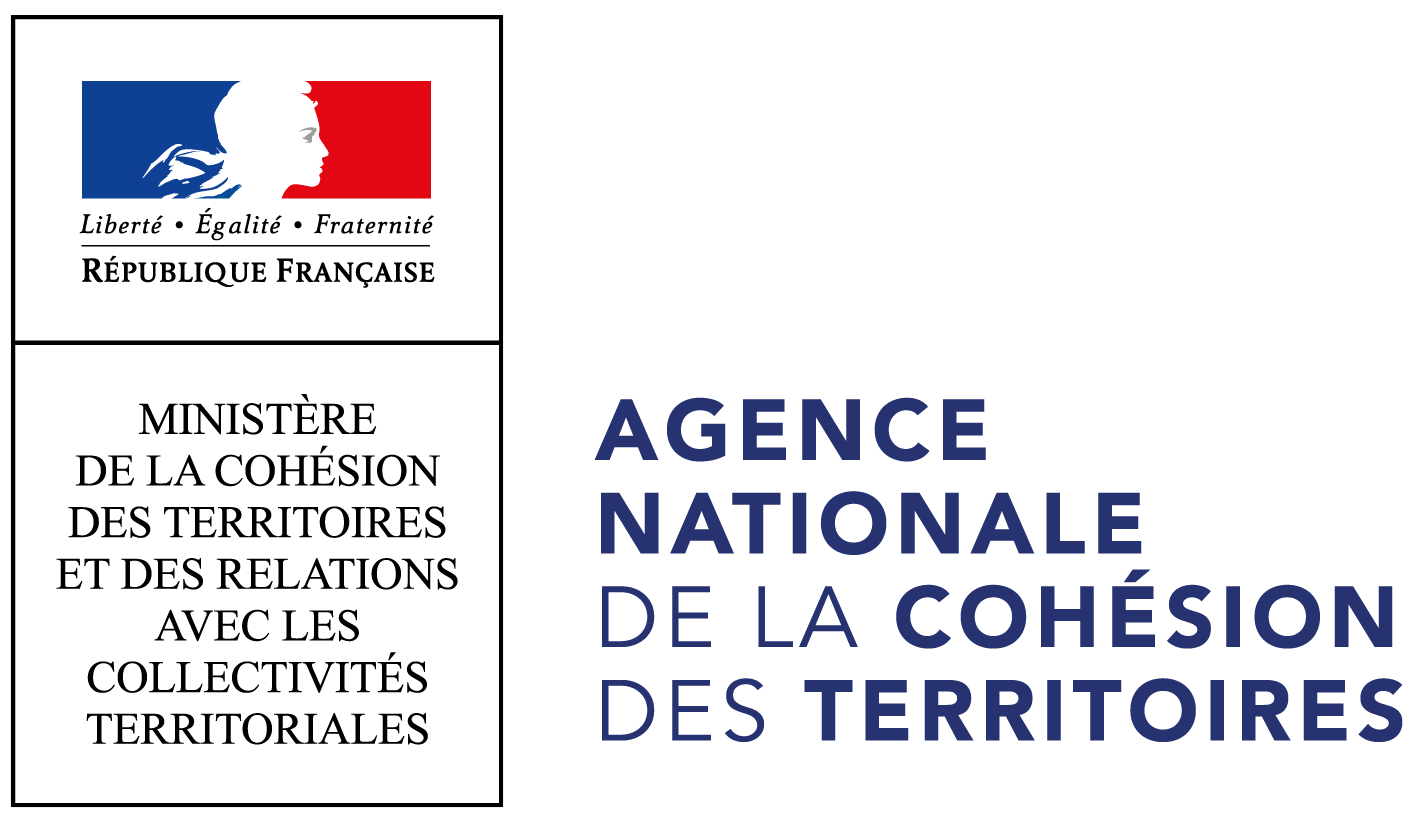 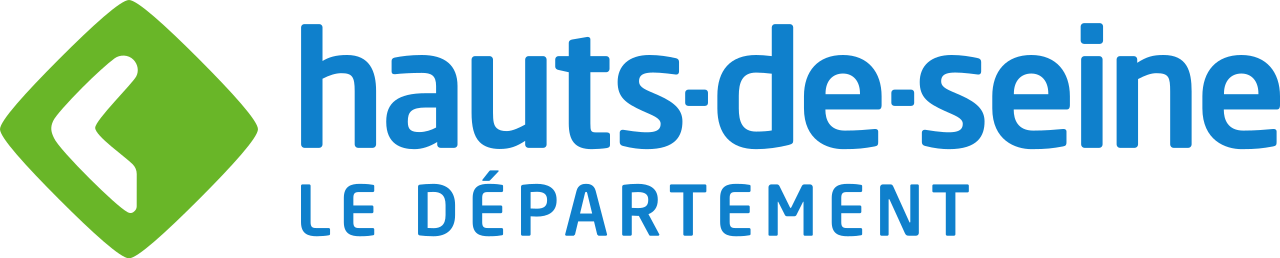 CHRONOLOGIE DU CHANTIER
02/23
09/23
09/24
09/25
Maîtrise d’oeuvre
Dépot du
Permis de Construire
TRAVAUXPHASE 1
TRAVAUXPHASE 2
CHRONOLOGIE DU CHANTIER
2026
Livraison courant 3eme Trimestre
PLANS DUFUTUR CMS
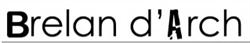 Une question ?
01 45 36 13 58
direction.cms@mairie-bagneux.fr
2 rue léo Ferré
F-92 220 BAGNEUX
L’équipe municipale vous remercie de votre présence